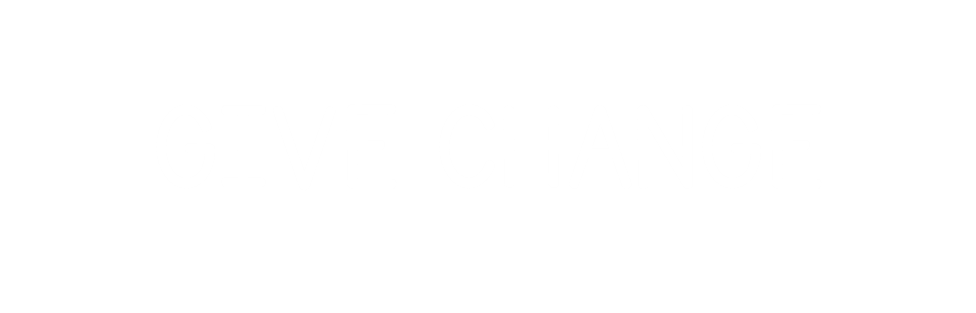 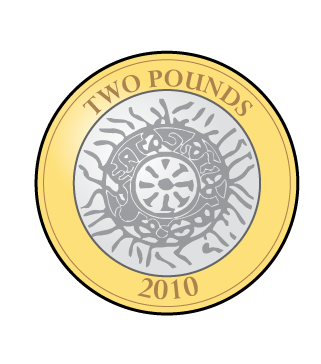 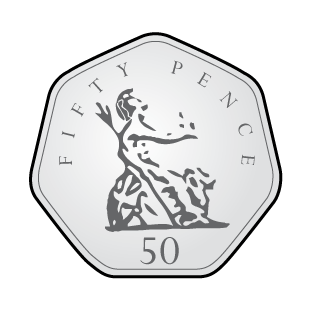 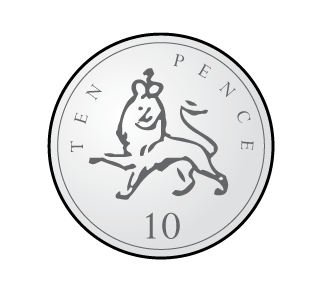 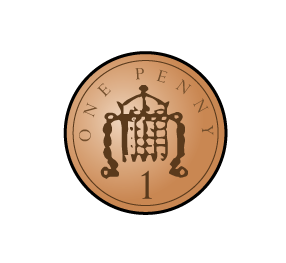 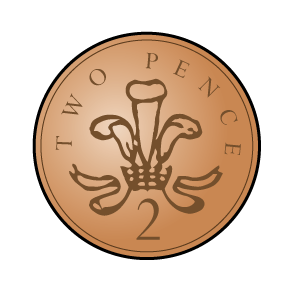 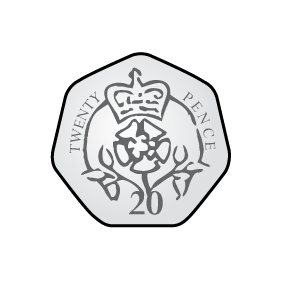 £2 and 50p
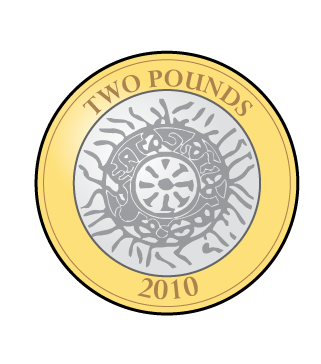 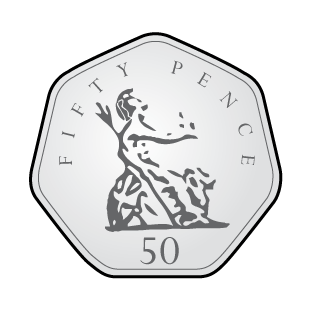 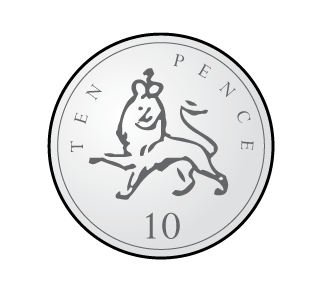 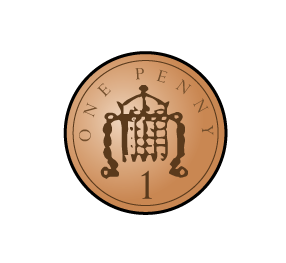 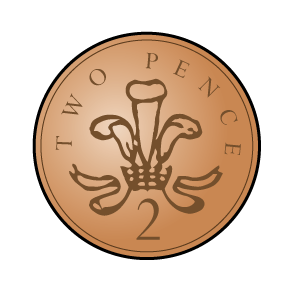 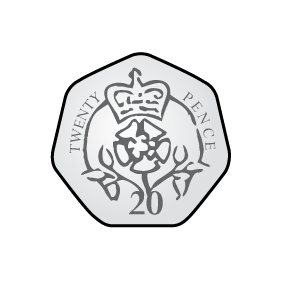 50p
£1 and 50p
80
60
75
45
Ron has £1 to spend.
How much change would he have if he bought…

a)                                      



b)
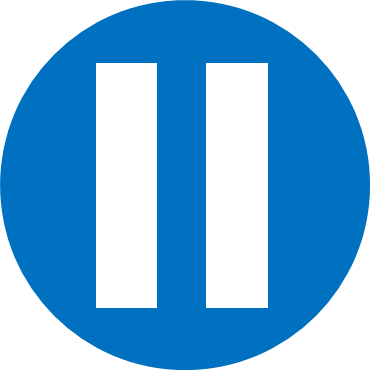 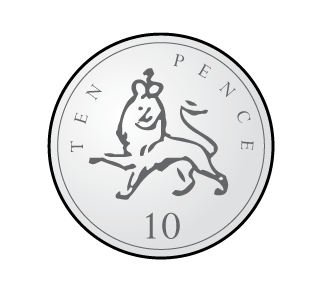 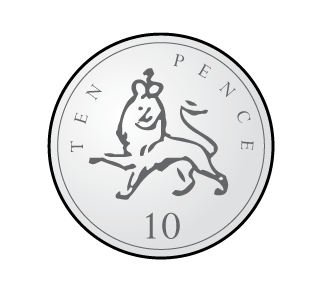 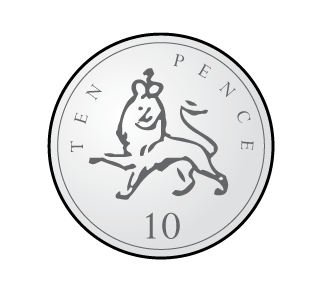 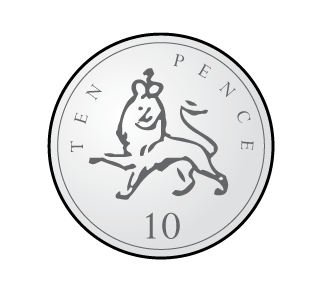 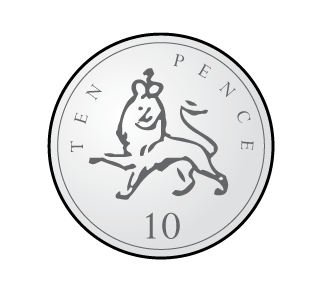 Have a think
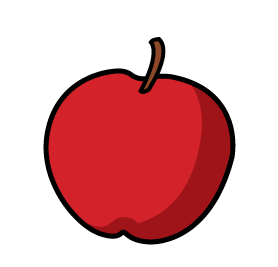 40p
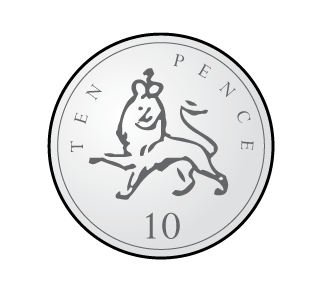 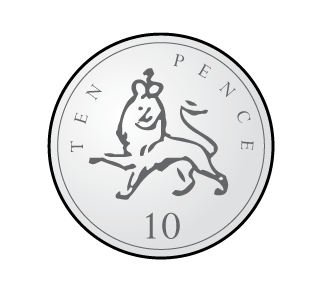 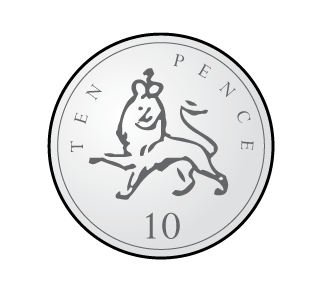 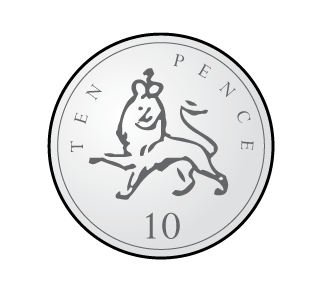 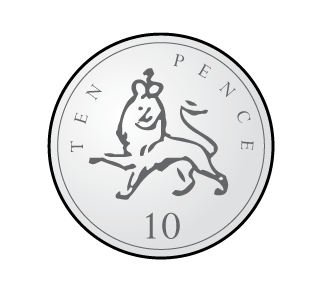 60p change
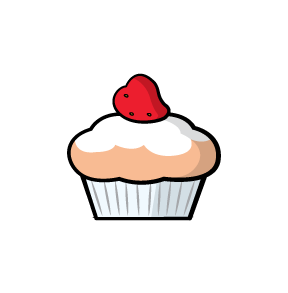 75p
75p
80p
£1
25p change
Ron has £5 to spend.
How much change would he have if he bought…

a)                                      



b)
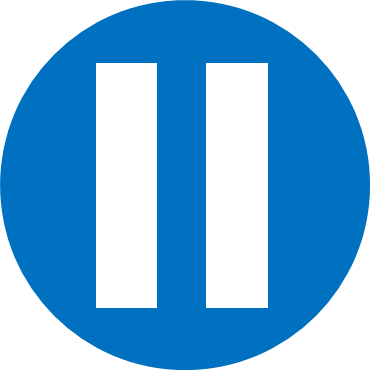 Have a think
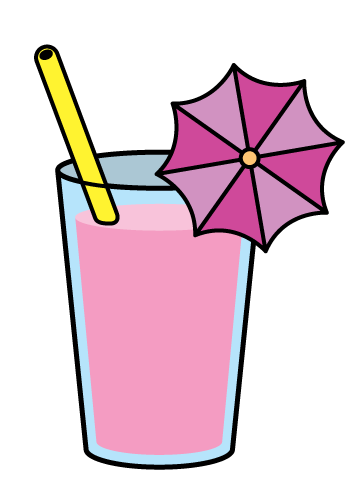 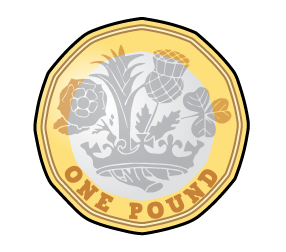 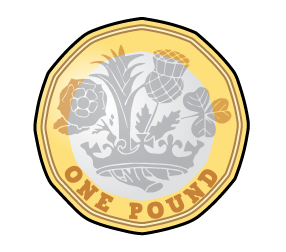 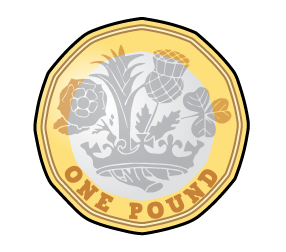 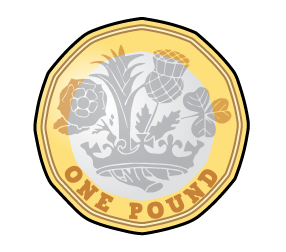 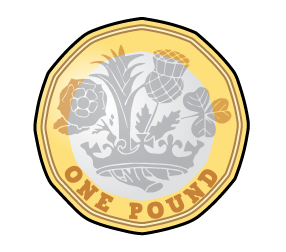 £2
£3 change
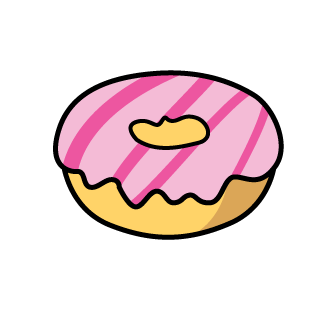 £1 and 75p
£1 and 75p
£2
£5
£3 and 25p change
Jack buys a comic costing £4 and 55p.  He pays £10
Which set shows the change he receives?

a)


b)


c)
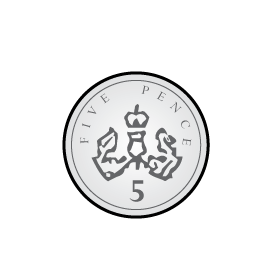 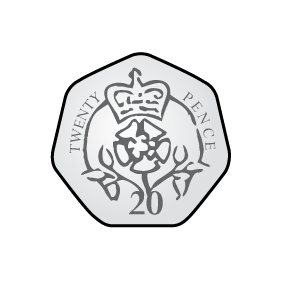 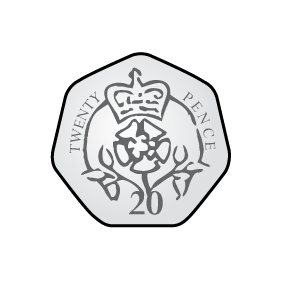 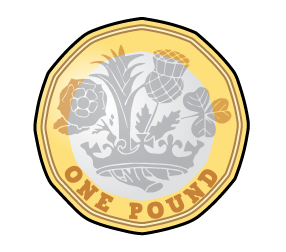 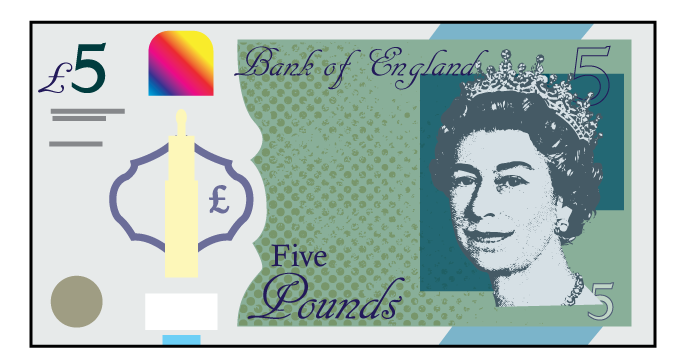 £6 and 45p
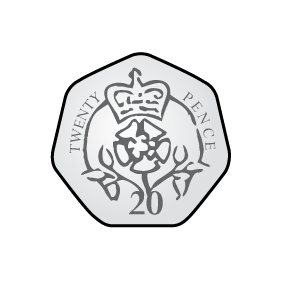 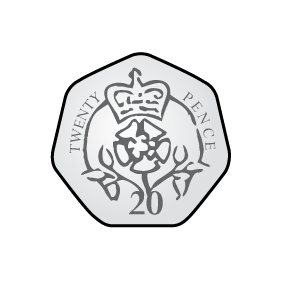 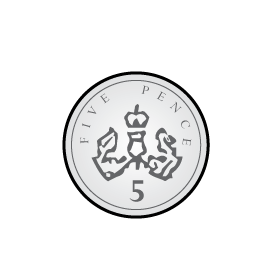 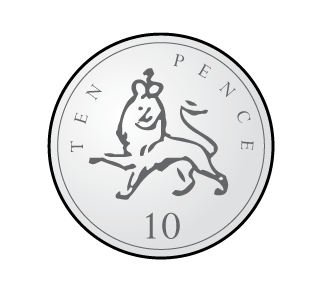 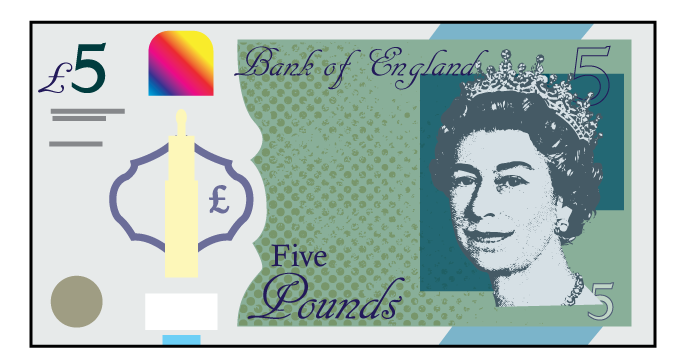 £5 and 55p
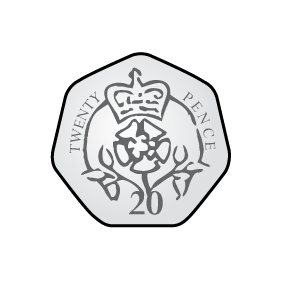 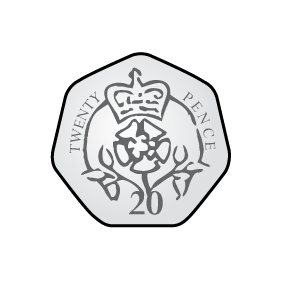 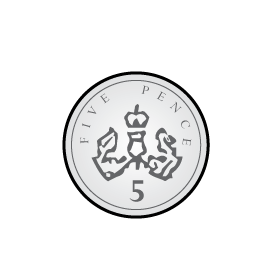 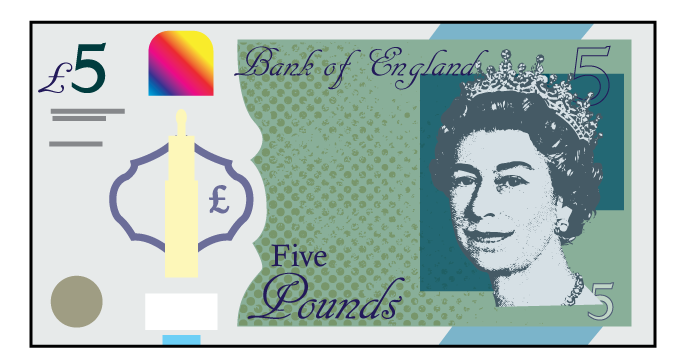 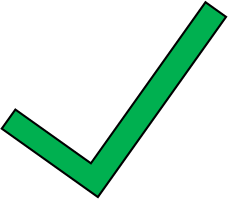 £5 and 45p
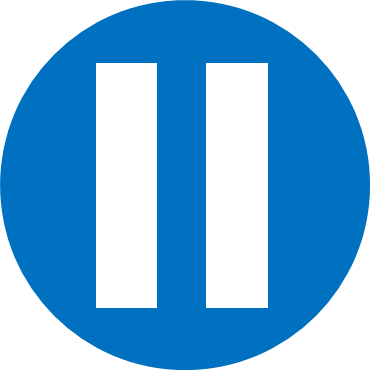 Have a think
£4 and 55p
£4 and 60p
£5
£10
Have a go at questions 1 – 3 on the worksheet
Whitney buys some flowers.
She pays with a £5 note and a £2 coin.
Here is the change she receives.









What is the cost of the flowers?
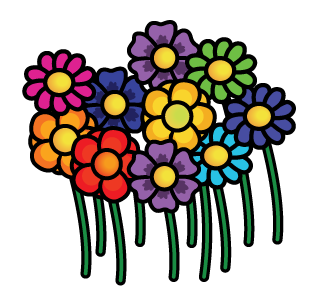 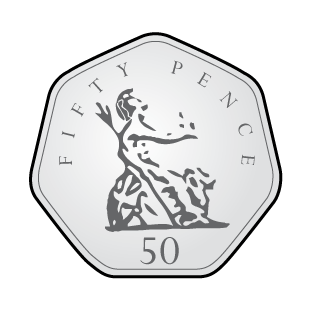 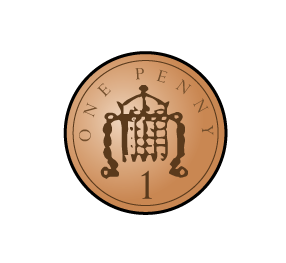 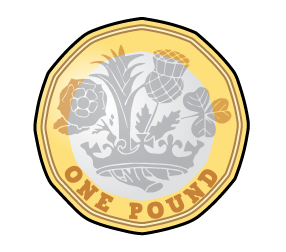 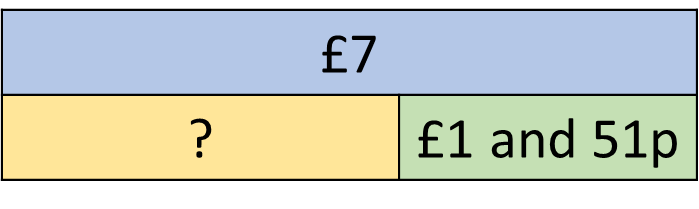 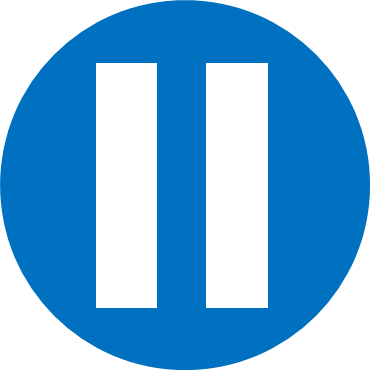 Have a think
cost of flowers
change
£1 and 51p
£1 and 60p
£2
£7
£5 and 49p
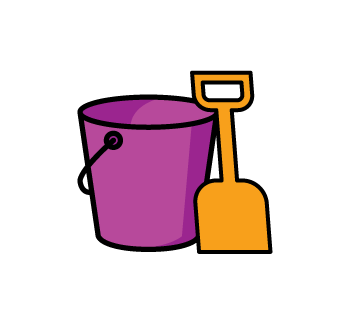 Eva buys a bucket and spade.
She pays with a £5 note.
She gets 2 identical coins in change.







What could the price of the bucket and spade be?
What is the highest possible price?
What is the lowest?
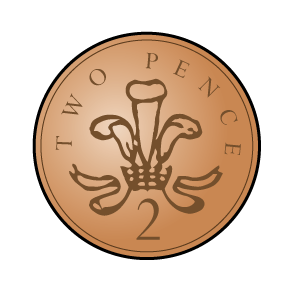 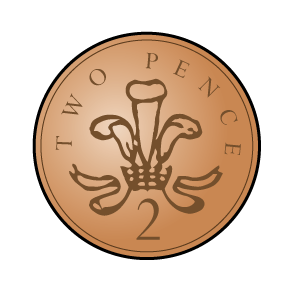 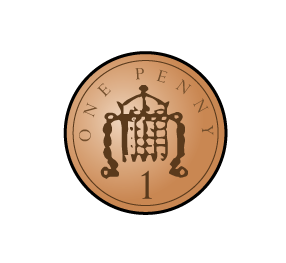 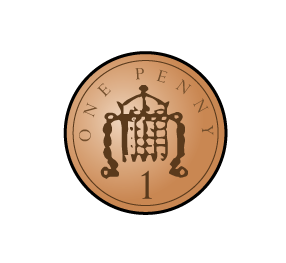 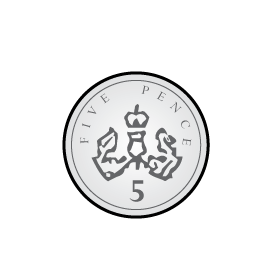 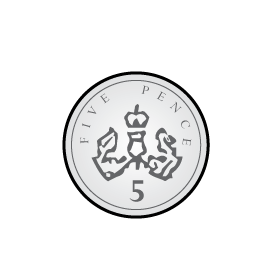 £4 and 98p
£4 and 96p
£4 and 90p
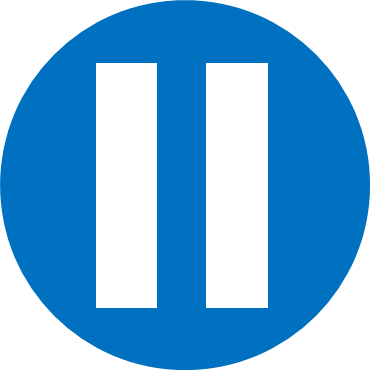 Have a think
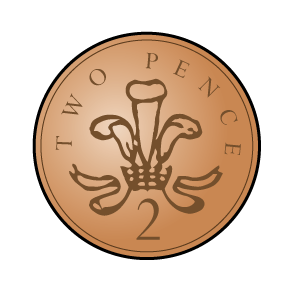 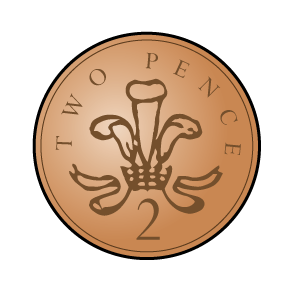 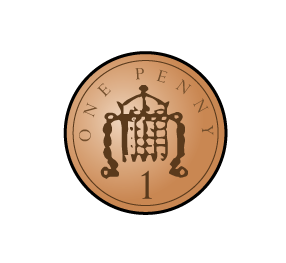 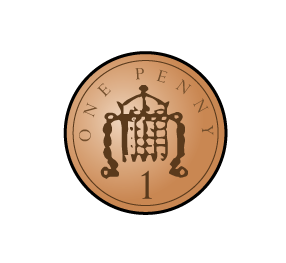 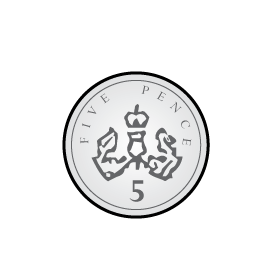 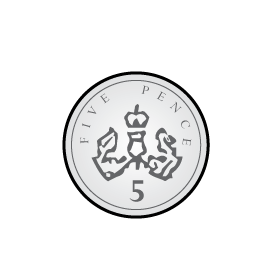 What could the price of the bucket and spade be?
What is the highest possible price?
What is the lowest?
£4 and 98p
£4 and 96p
£4 and 90p
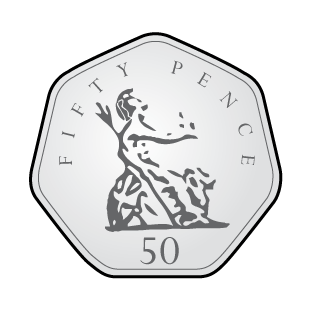 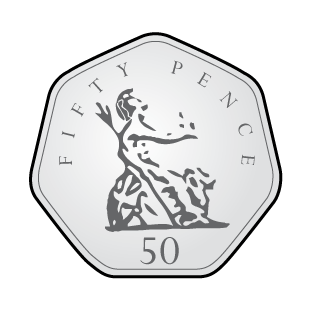 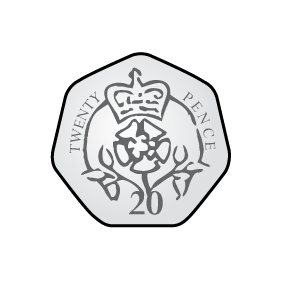 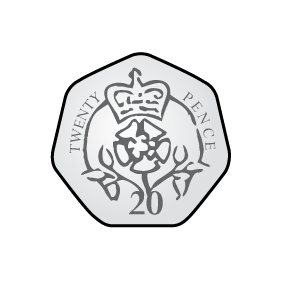 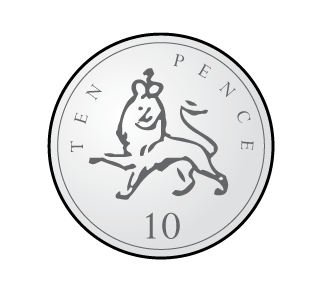 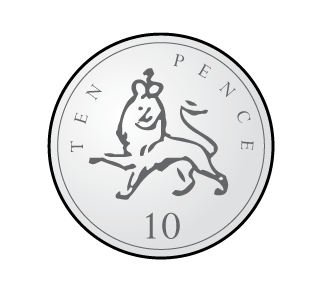 £4 and 80p
£4 and 60p
£4
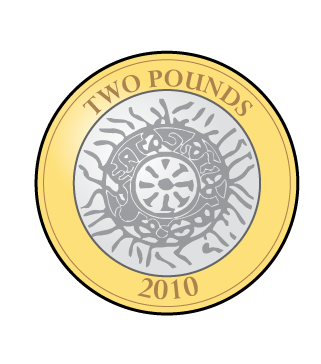 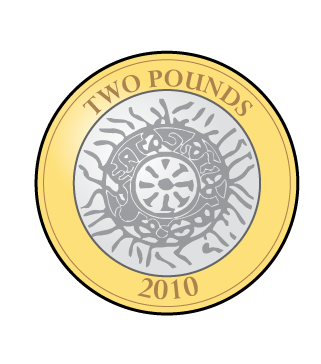 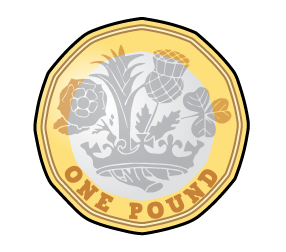 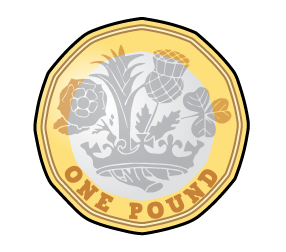 £3
£1
Have a go at the rest of the questions on the worksheet